Selma, 1965 and the Right to Vote
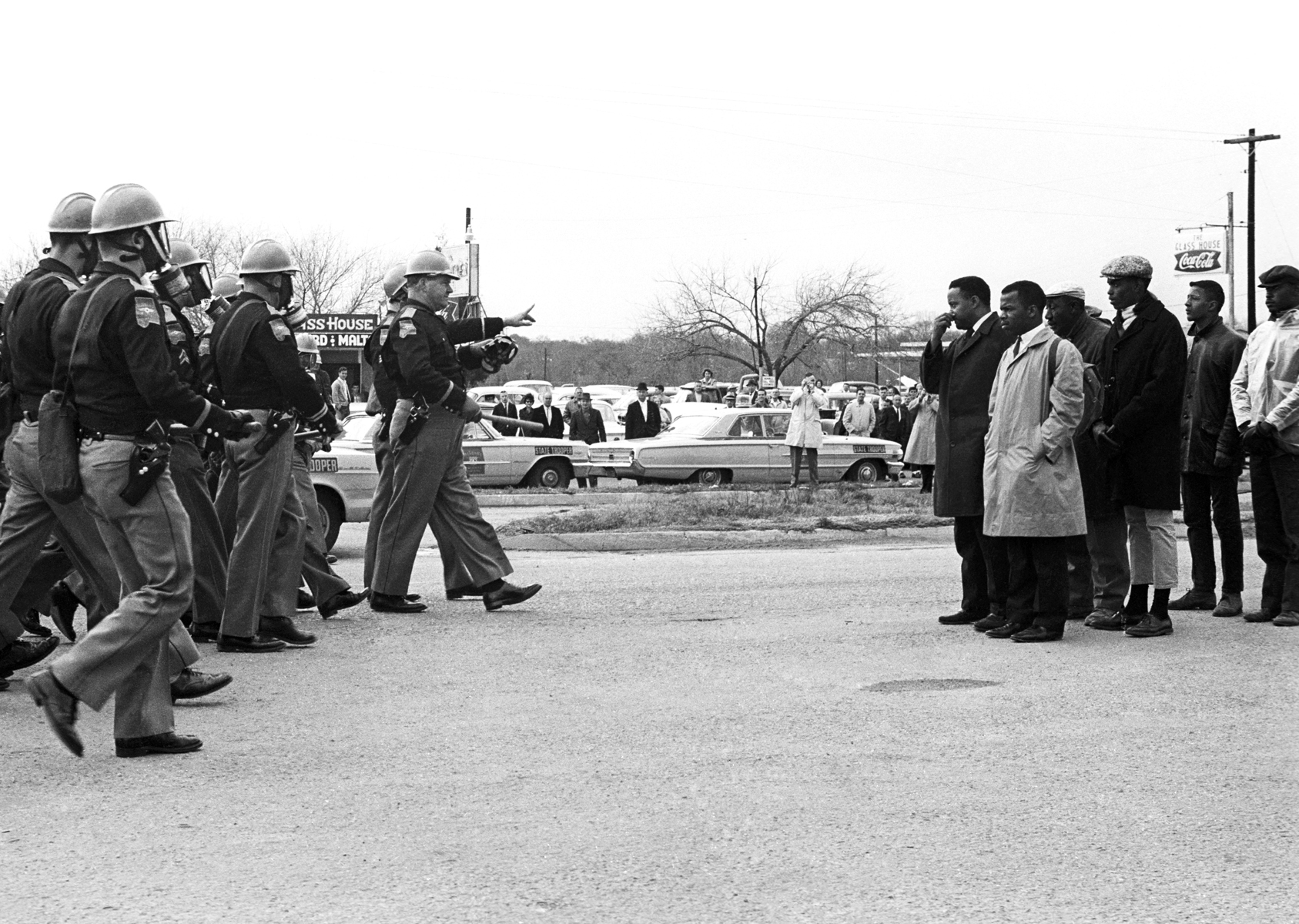 Attorney General Herbert Brownell
Lyndon B. Johnson Senate Majority Leader
Brownell fights off Hoover and Ike
Johnson has to convince Richard Russell to cut him some slack
Findings of the Civil Rights Commission
Dallas County – whites eligible 14,400
                             whites registered 9,195
						    non-white eligible 15,115
                             non-white registered 130
Lowndes County – whites eligible 1,900
								whites registered 2,240
								non-white eligible 5,122
								non-white registered 0
John Doar US Department of Justice, Civil Rights Division
John Doar as lead counsel for the impeachment of President Nixon – do you recognize the women by his left shoulder?
Images that led to the Civil Rights Act of 1964 – Freedom Riders
Dogs
Fire hoses
Sit-Ins
Amelia Boynton – Selma activist
Bernard LaFayette the first “outside agitator”from SNCC “snick”
Nonviolence can be dangerous work
Father Ouellet an important ally
First mass meeting for voting rights
Sunday, September 15, 1963
Rev. Jim Bevel and Diane Nash(SCLC)
Nashville Roots for the Movement
Freedom Day, October 1963
The First Amendment need not apply
Sheriff Jim Clark
John Lewis – another Freedom Rider causing trouble in Selma
Freedom Day, July 1964 – Same result, plus an injunction
December 1964 Boynton and Bevel push for Selma
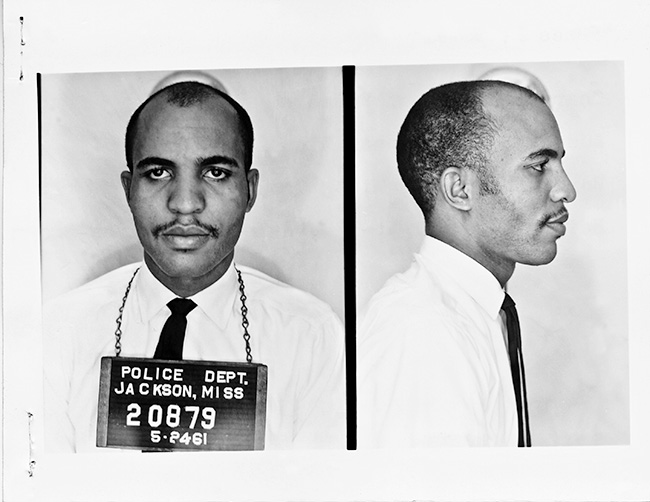 Changes: a new mayor and new police chief
But the old sheriff
Give us the ballot
Science teacher Fred Reese
Rev. C.T. Vivian
Annie Lee Cooper fights back
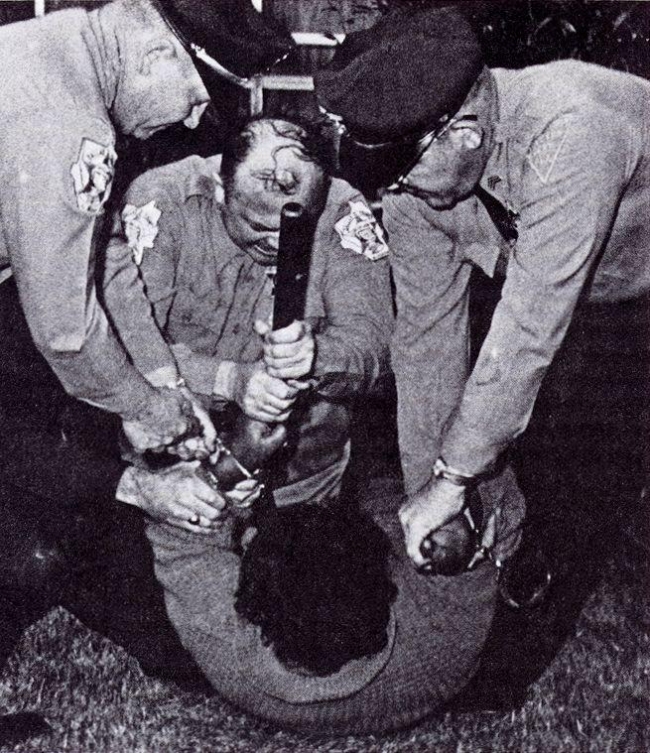 Students step up
Get Ready to Run
Strategizing
Time for a second front: Marion
James Orange – the big guy in the back
Jimmie Lee Jackson
“She should go in unto the king and make supplication unto him, and to make request before him for her people.” – Esther 4:8
Segregation Forever
People Get Ready
Go back to your church
Waiting to pounce
We interrupt this program…
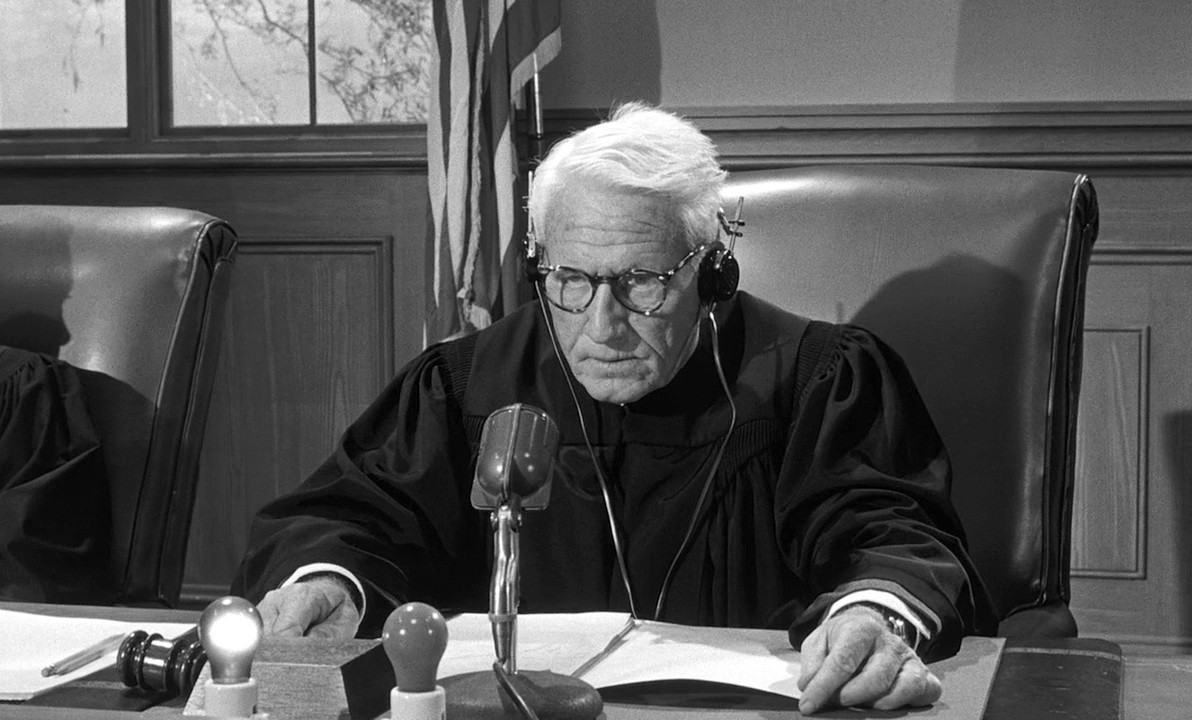 The country pays attention
Come to Selma and march with us
Attorney Fred Gray
United States District Judge Frank Johnson
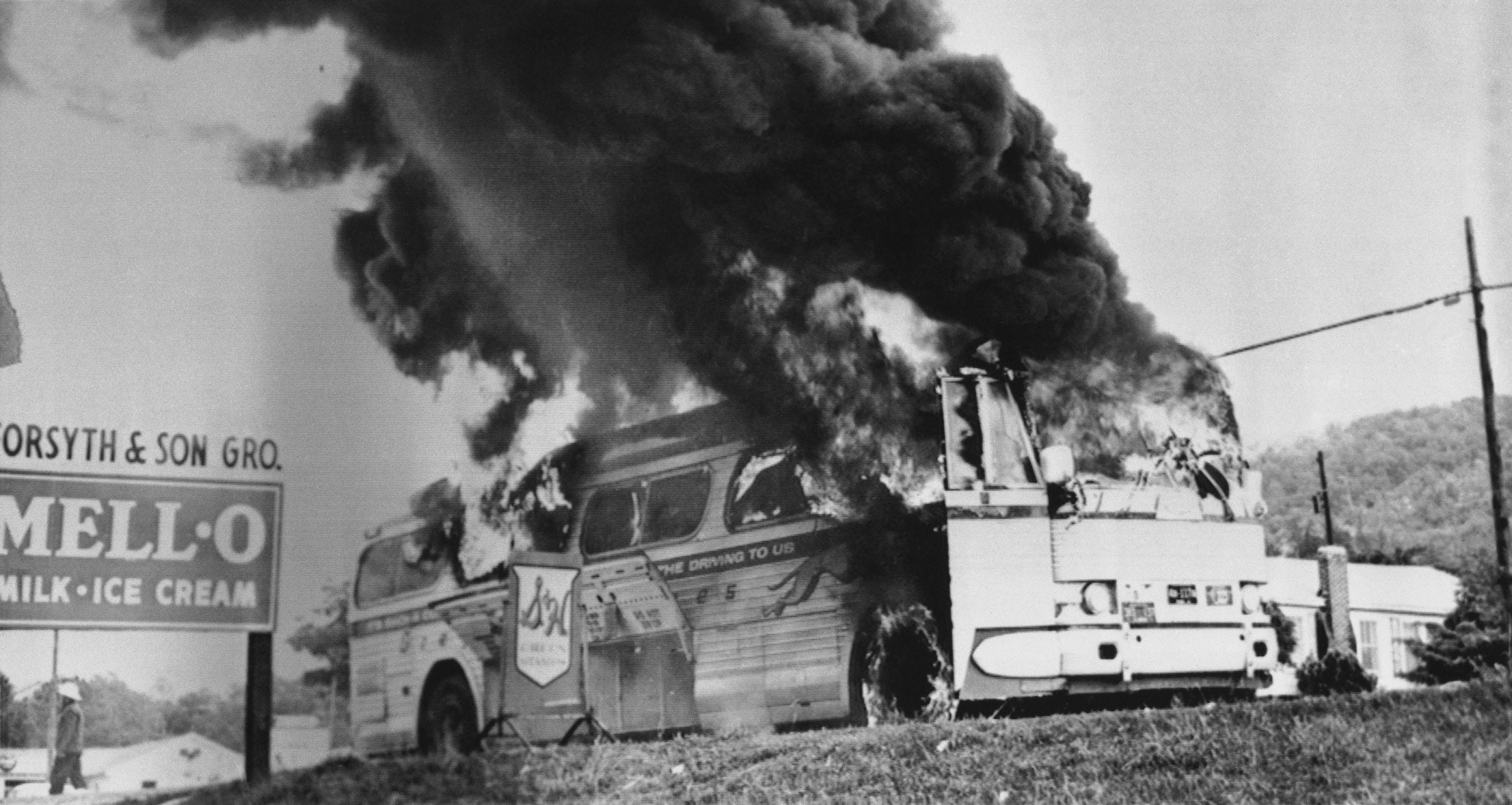 Let’s Make a Deal
Turnaround Tuesday
Rev. James Reeb
The “Berlin” Wall
We Shall Overcome
Attorney General Katzenbach
The Third March
Impact of Vatican II
Feeling threatened
The last leg
Entering Montgomery
How long, not long
Viola Liuzzo
Colin Wilkie